Samhandling om ernæring
Mari Helene Kårstad
Klinisk ernæringsfysiolog
Ernæringskoordinator
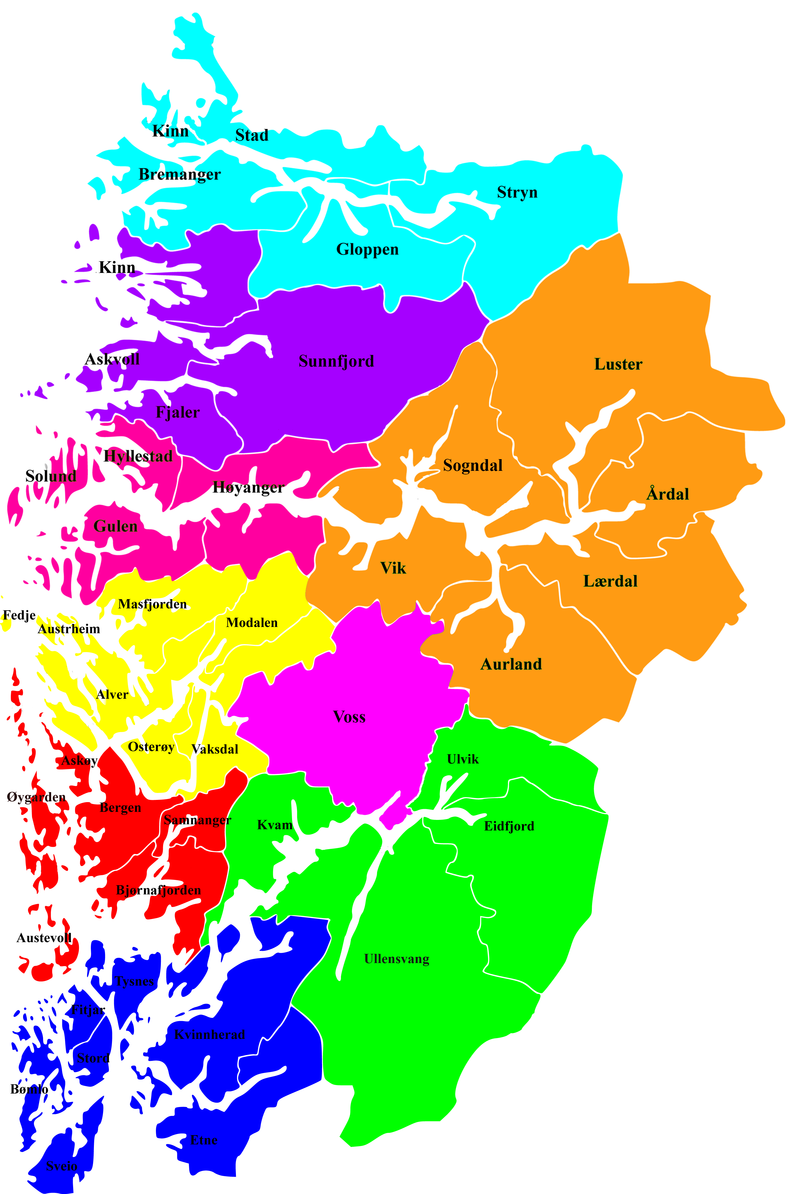 Problemstilling
Ernæringsarbeid i helsetenesta i Sogn og Fjordane
– korleis sikre god og riktig ressursbruk?
Bakgrunn
Seksjon klinisk ernæring opplev aukande behov når det gjeld ernæringsbehandling og ernæringskompetanse 

Helse Førde har 2,8 stillingar 

Det ingen klinisk ernæringsfysiolog i kommunane i Sogn og Fjordane
Kva kostar underernæring?32 milliardar totalt13  milliardar - helsetenestekostnader
Sykdomsrelatert underernæring skiller seg fra de fleste andre utbredte sykdomsområder ved at tilstanden dokumenteres svært dårlig.
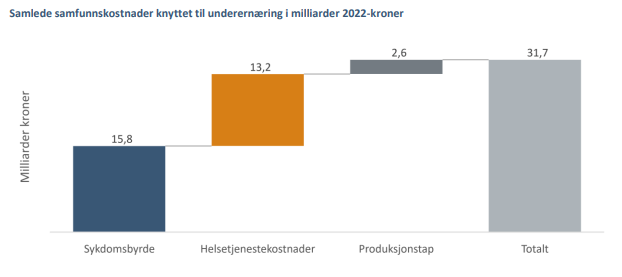 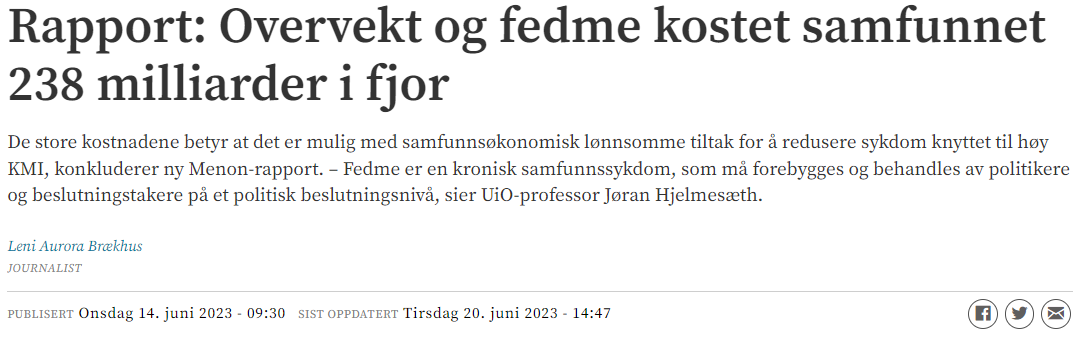 Helsekostnader: 36 milliardar
Produksjonstap – 70 milliarder
Sykdomsbyrde – 132 milliarder
Ernæringskompetanse i kommunen: 

Systematisk ernæringsarbeid
Oppgave- og kompetanseglidning mellom profesjonar og helsepersonell
Helse Bergen
Vedtatt retningslinjer for samhandling om ernæringsstatus og ernæringsbehandling

Vedtatt Fagleg nettverk for ernæringsarbeid i Helsefelleskapet
Diskusjon
Korleis styrke ernæringsområdet i helsetenesta?
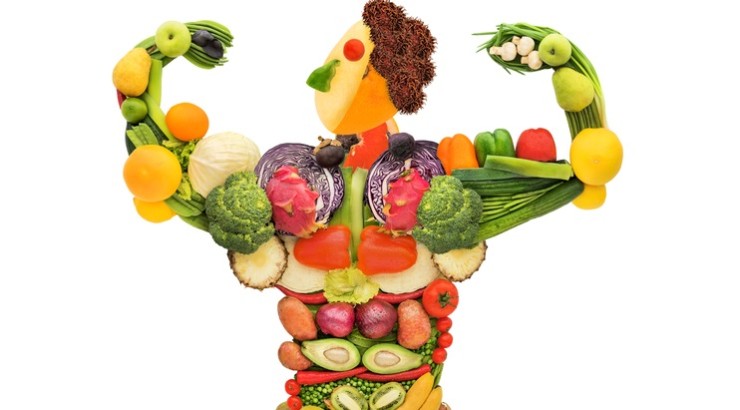